Public Safety Power Shutoff (PSPS)
Washington Utilities and Transportation Committee
May 26, 2021
Agenda
Background
Communication
Questions
Background
The 2020 BPA Wildfire Mitigation Plan briefly addressed the possibility of preemptively shutting-off transmission assets in response to wildfire conditions to ensure public safety. 

BPA’s PSPS is an additional aspect to wildfire mitigation and builds on our existing tools and methods to address wildfire concerns.

BPA using risk based analytics to prioritize and scale investments based on regional risk.  
BPA is building new resiliency metrics to expand historic design standards to build resiliency into assets.  Examples: access roads as fire breaks, hardware redundancy in high ignition areas. 
Long-term planning includes regional overlay of highest risk areas from wildfire and identification of line rebuilds as well as emergency maintenance correctives.

GIS overlays of riskiest wildfire areas identified through Criticality, Health & Risk for situational awareness triggers that allow for coordinated responses including material preparation, outage planning and patrols.

Transmission Weather Alerts during fire season for conditions where wind gusts ≥60 mph are combined with National Weather Service Red Flag Conditions, within Transmission District(s), about 48 hours in advance.
3
[Speaker Notes: BPA combines aggressive vegetation management with equipment repairs during the spring to mitigate the chance of a wildfire starting on a BPA right-of-way. These efforts served us well during the unprecedented 2020 wildfires.]
Background
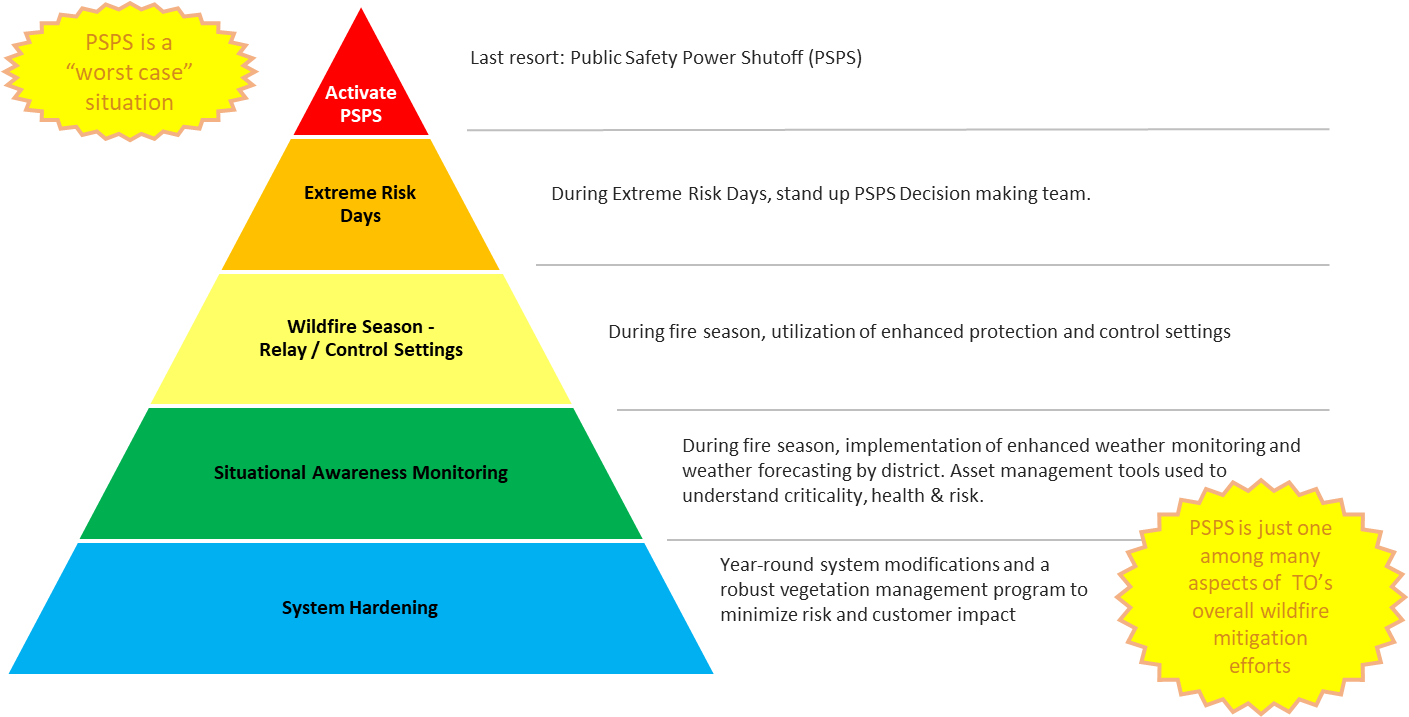 [Speaker Notes: As you can see from the tip of the pyramid diagram, PSPS is an option of last resort. There are a lot of activities we engage in prior to wildfire season to mitigate fire risk. While we understand turning off power voluntary takes away an important commodity people rely on having 24 hours a day 365 days a year, we hope in those rare instances we have to use PSPS for what we believe will be 4 to 10 hours, that is worth avoiding wildfires that can impact people for days, weeks and even months and destroy homes and businesses.]
PSPS Program Communication
PSPS Workshop: On April 27, 2021, BPA conducted a workshop to share information on the PSPS program.  The workshop was attended by more than 270 regional participants.  Comments were received and a FAQ developed in response.
Notification to utilities not impacted by high-risk lines:  Notified that the utility is not impacted by high risk lines however BPA can implement PSPS on any line.  Requested PSPS specific communication contacts.

Notification to utilities impacted by high-risk lines: Notified that the utility is impacted by high-risk line(s) and invited to regional small group meetings to discuss the operational impacts.
Review of the BPA PSPS program
Line-by-line review of high-risk lines and operational impacts specific to the utility
Review communication expectations and customize for specific utility needs
PSPS Event Communication
Operational Communication:  BPA Operations and Dispatch personnel will discuss PSPS plans with Operations personnel of adjacent utilities through normal utility to utility Operations channels.

Non-Operational Communication:  BPA’s Transmission Customer Account Executives and Constituent Account Executives will reach to our utility customers and regional stakeholders through calls and emails.
Continuity staff will be in communication with ESF-12 

Electronic Communication:  BPA will utilize its website, OASIS and Outage Management System to keep the region informed as conditions change.
[Speaker Notes: Non-operational communications will include media outreach to impacted areas in coordination with local utilities and outreach to state ESF-12 staff.]
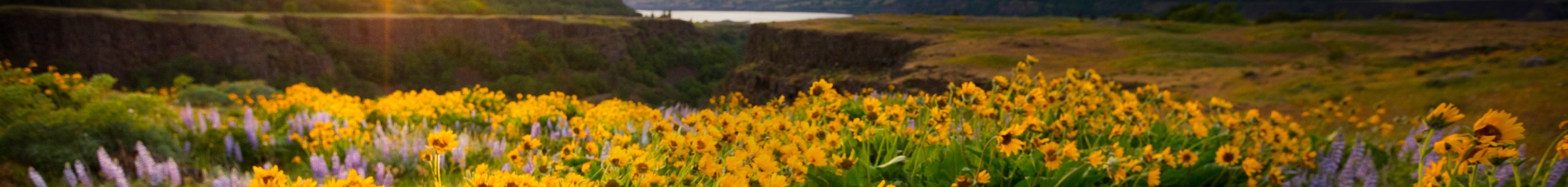 BONNEVILLE POWER ADMINISTRATION
Questions
7